Путешествие  в  картину моря
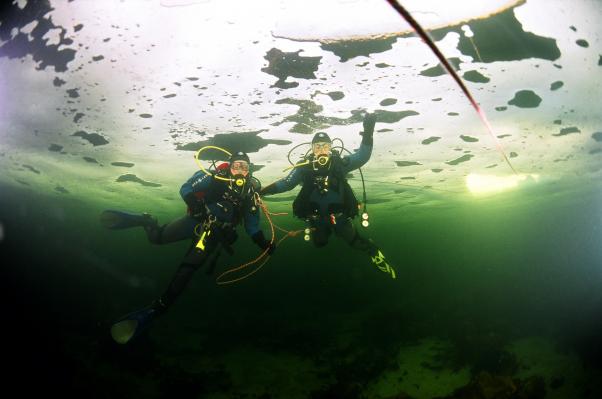 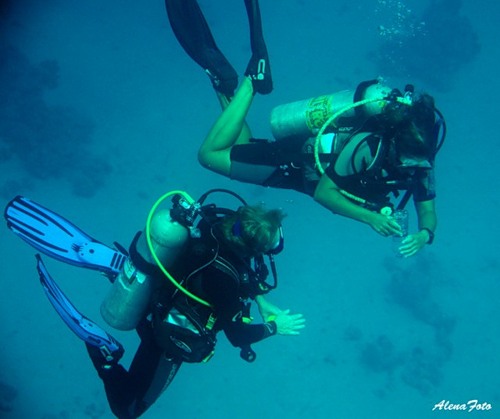 аквалангист
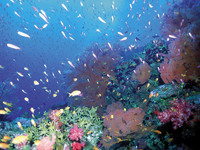 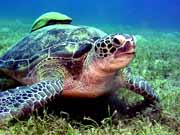 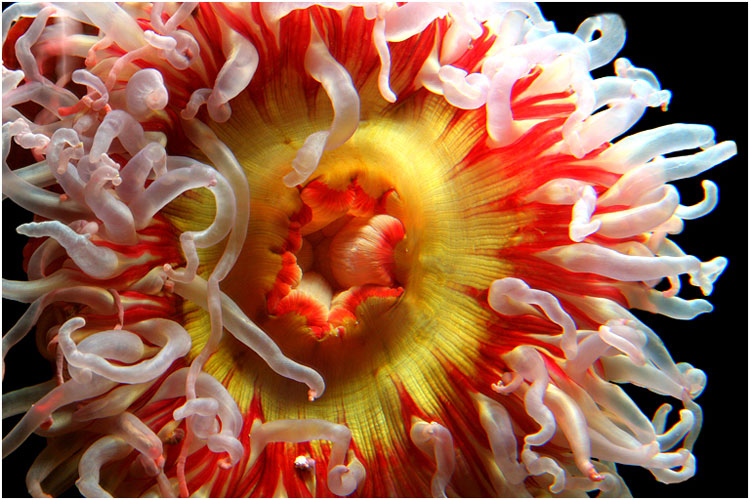 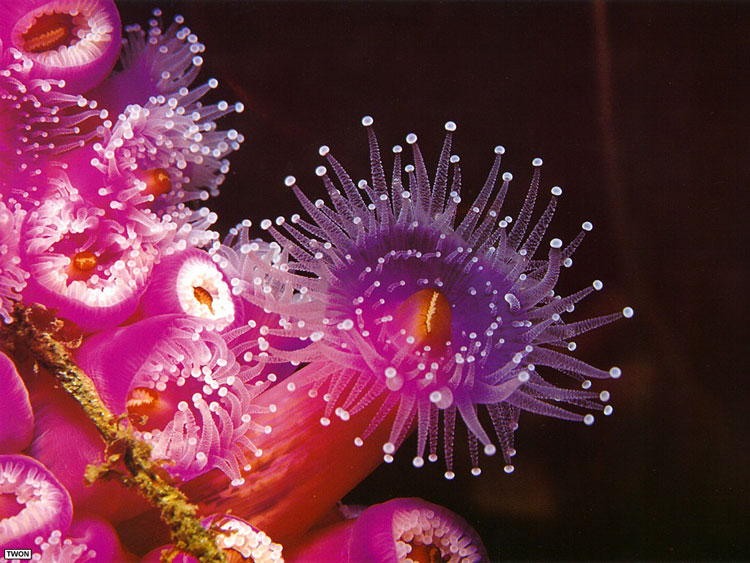 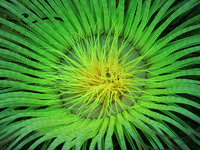 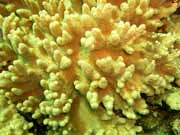 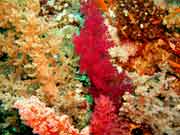 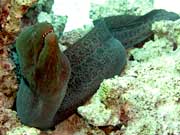 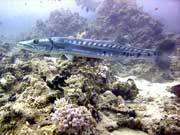 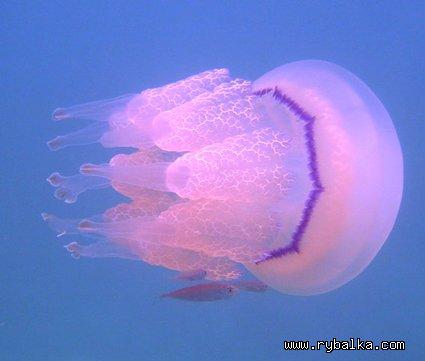 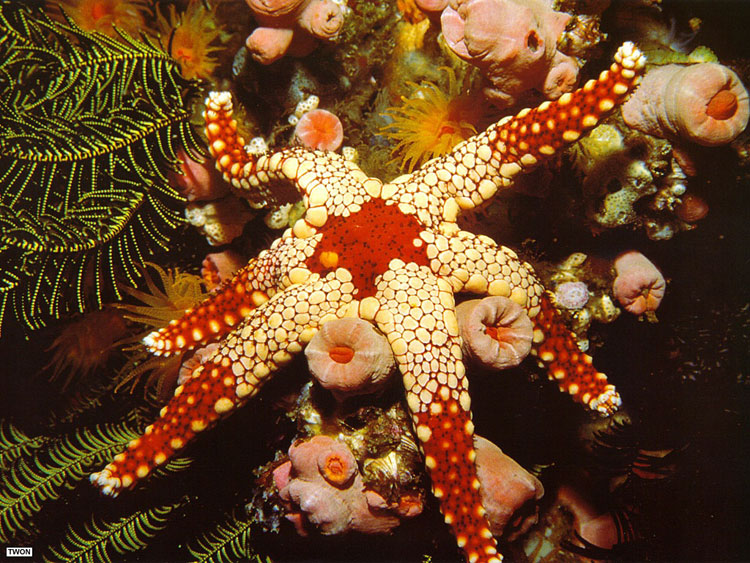 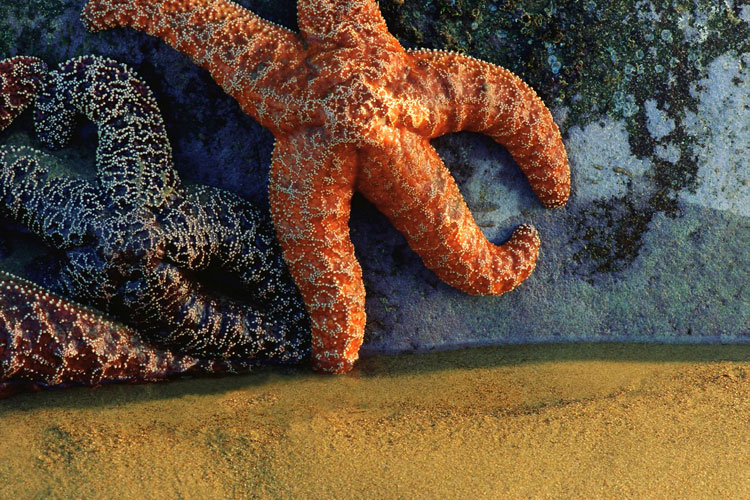 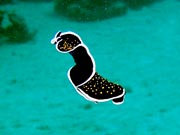 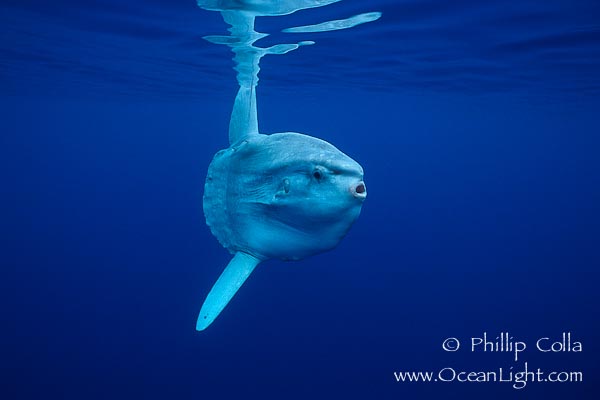 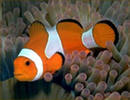 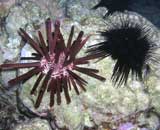 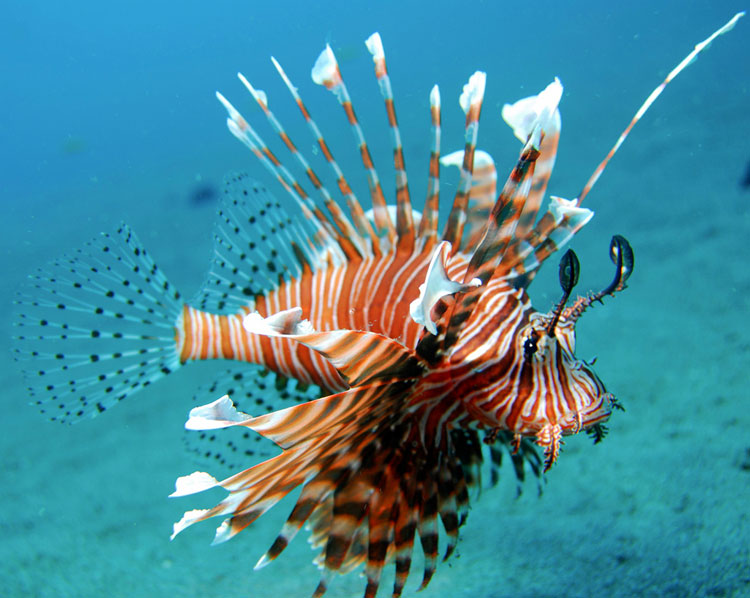 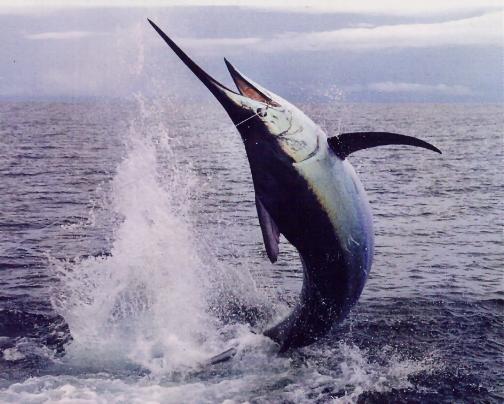 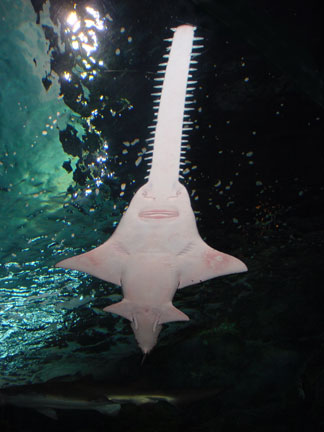 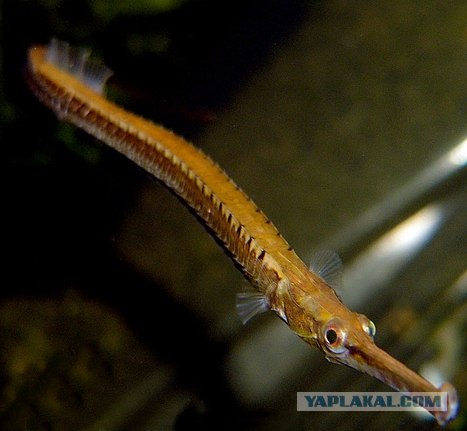 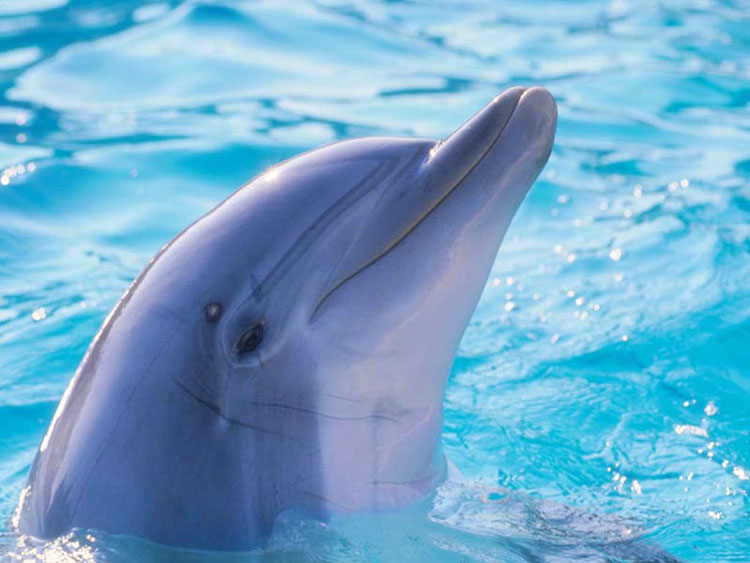 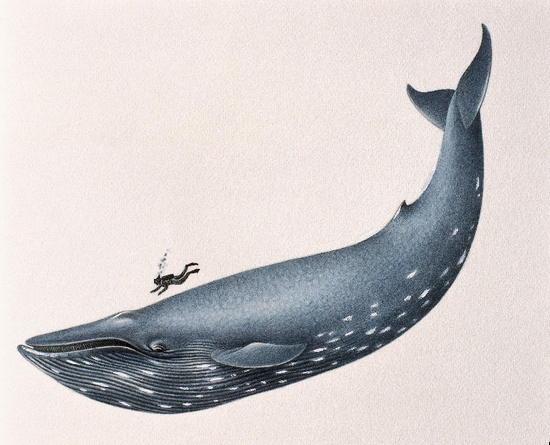 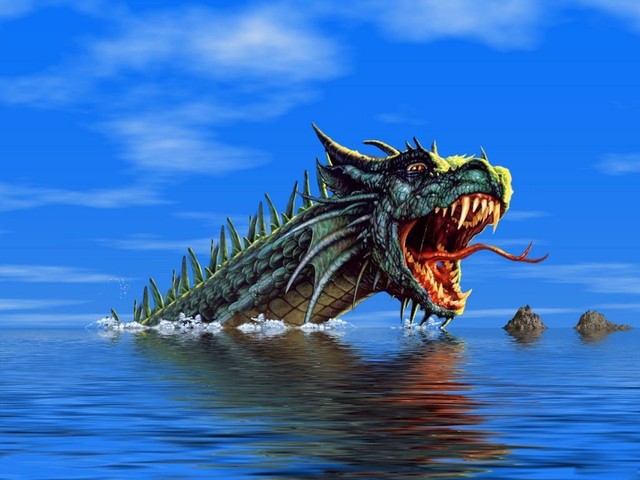